U.S. History and Government
Jeopardy
www.ESLAmerica.US
The English language website where everything has sound!
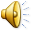 Linda’s Jeopardy Game
Instructions for use:
Change “Topic 1” to your chosen topic. Repeat for each of the four subjects on all slides.
Try not to edit the point values on the first slide. Doing so will remove the hyperlink. If you must, remember to highlight the new number and choose INSERT – HYPERLINK to re-make the link.
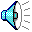 Geography – 100 points
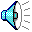 Geography - 100 points
Return to Jeopardy
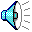 Geography - 200 points
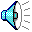 Geography – 200 points
Return to Jeopardy
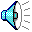 Geography – 300 points
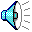 Geography – 300 points
Return to Jeopardy
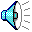 Geography – 400 points
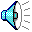 Geography – 400 points
Return to Jeopardy
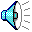 Geography – 500 points
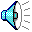 Geography – 500 points
Return to Jeopardy
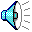 Geography – 600 points
Puerto Rico, Guam, U. S. Virgin Islands, American Samoa and Northern Mariana Islands
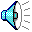 Geography – 600 points
What are the U.S. territories?
Return to Jeopardy
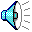 Geography – 700 points
Native Americans
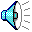 Geography – 700 points
Who lived in the United States before the Europeans arrived?
Return to Jeopardy
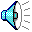 Geography – 800 points
Texas
Arizona
California
New Mexico
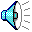 Geography – 800 points
What states share a border with Mexico?
Return to Jeopardy
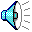 Geography – 900 points
Sacramento
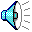 Geography – 900 points
What is the capital of California?
Return to Jeopardy
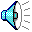 Geography – 1000 points
New York
New Jersey
Liberty  Island
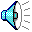 Geography – 1000 points
Where is the Statue of Liberty?
Return to Jeopardy
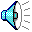 People – 100 points
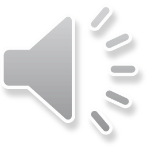 People – 100 points
Return to Jeopardy
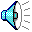 People – 200 points
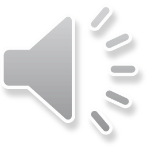 People – 200 points
Return to Jeopardy
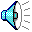 People – 300 points
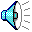 People – 300 points
Return to Jeopardy
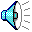 People – 400 points
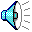 People – 400 points
Return to Jeopardy
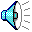 People – 500 points
George Washington
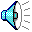 People – 500 points
Who is the father of our country?
or
Who was the first president of the United States?
Return to Jeopardy
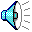 People – 600 points
Susan B. Anthony
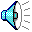 People – 600 points
Who fought for women’s rights? 
or 
Who fought for civil rights?
Return to Jeopardy
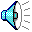 People – 700 points
Joe Biden
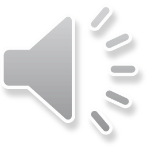 People – 700 points
Who is currently the president of the United States?
or 
Who is the commander-in-chief now?
or 
Who is head of the executive branch now?
Return to Jeopardy
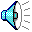 People – 800 points
Abraham Lincoln
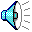 People – 800 points
Who was president during the Civil War? 
or 
Who was the 16th president of the U.S?
or
Who signed the Emancipation Proclamation?
Return to Jeopardy
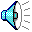 People – 900 points
Vice President
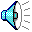 People – 900 points
Who becomes president if the president can no longer serve?
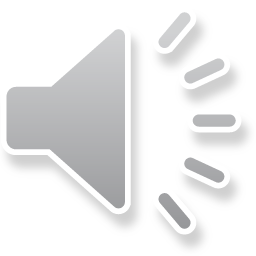 Return to Jeopardy
People – 1000 points
Africans
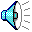 People – 1000 points
Who were taken from Africa and sold as slaves?
Return to Jeopardy
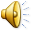 Dates & Numbers – 100 points
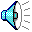 Dates & Numbers – 100 points
Return to Jeopardy
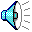 Dates & Numbers – 200 points
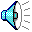 Dates & Numbers – 200 points
Return to Jeopardy
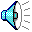 Dates & Numbers – 300 points
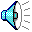 Dates & Numbers – 300 points
Return to Jeopardy
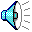 Dates & Numbers – 400 points
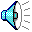 Dates & Numbers – 400 points
Return to Jeopardy
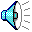 Dates & Numbers – 500 points
April 15
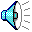 Dates - 500 points
When is the last day you can send in your federal income tax forms?
or
What is income tax day?
Return to Jeopardy
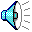 Dates & Numbers – 600 points
New Years Day
Martin Luther King, Jr. Day
Presidents’ Day
Memorial Day
Independence Day
Labor Day
Columbus Day
Veterans Day
Thanksgiving Day
Christmas Day
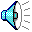 Dates & Numbers – 600 points
What are U.S. national holidays?
Return to Jeopardy
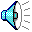 Dates & Numbers – 700 points
November
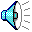 Dates & Numbers – 700 points
In what month do we elect the president?
Return to Jeopardy
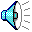 Dates & Numbers – 800 points
4 years
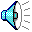 Dates & Numbers – 800 points
How many years is the president’s term?
Return to Jeopardy
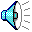 Dates & Numbers – 900 points
100
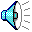 Dates & Numbers – 900 points
How many U.S. Senators are there?
Return to Jeopardy
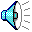 Dates & Numbers – 1000 points
2 years
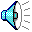 Dates & Numbers – 1000 points
What is the term of a U. S. Representative?
Return to Jeopardy
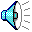 Hodge Podge – 100 points
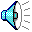 Hodge Podge – 100 points
Return to Jeopardy
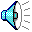 Hodge Podge – 200 points
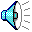 Hodge Podge – 200 points
Return to Jeopardy
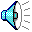 Hodge Podge – 300 points
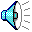 Hodge Podge – 300 points
Return to Jeopardy
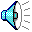 Hodge Podge – 400 points
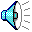 Hodge Podge – 400 points
Return to Jeopardy
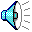 Hodge Podge – 500 points
Communism
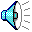 Hodge Podge – 500 points
What was the main concern of the United States during the cold war?
Return to Jeopardy
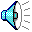 Hodge Podge – 600 points
Reviews and explains laws
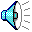 Hodge Podge – 600 points
What does the judicial branch of the government do?
Return to Jeopardy
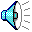 Hodge Podge – 700 points
Advises the president
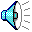 Hodge Podge – 700 points
What does the president’s Cabinet do?
Return to Jeopardy
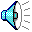 Hodge Podge – 800 points
House of Representatives 
and
Senate
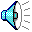 Hodge Podge – 800 points
What are the two parts of Congress?
Return to Jeopardy
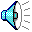 Hodge Podge – 900 points
We the People
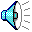 Hodge Podge – 900 points
What are the first three words of the Constitution?
or
What is the Preamble?
Return to Jeopardy
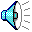 Hodge Podge – 1000 points
Congress (Legislative)
President (Executive)
The Courts (Judicial)
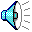 Hodge Podge – 1000 points
What are the branches or parts of the government?
Return to Jeopardy
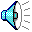 More Hodge Podge – 100 points
Amendment
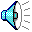 Hodge Podge 2 – 100 points
What is a change or addition to the Constitution?
Return to Jeopardy
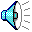 Hodge Podge 2 – 200 points
50 states
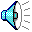 Hodge Podge 2 – 200 points
Why does the flag have 50 stars?
or
How many states are in the United States?
Return to Jeopardy
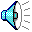 Hodge Podge 2 – 300 points
435
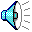 Hodge Podge 2 – 300 points
How many representatives are in the House of Representatives?
Return to Jeopardy
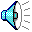 Hodge Podge 2 – 400 points
Bill of Rights
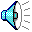 Hodge Podge 2 – 400 points
What are the first 10 amendments to the Constitution?
Return to Jeopardy
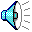 Hodge Podge 2 – 500 points
Life, Liberty, and the Pursuit of Happiness
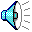 Hodge Podge 2 – 500 points
What are rights in the Declaration of Independence?
Return to Jeopardy
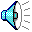 Hodge Podge 2 – 600 points
13 stripes
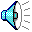 Hodge Podge 2 – 600 points
What represents the original colonies?
Return to Jeopardy
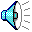 Hodge Podge 2 – 700 points
Vetoes bills or approves bills
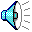 Hodge Podge 2 – 700 points
Who is the president?
or
Who is the governor?
Return to Jeopardy
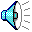 Hodge Podge 2 – 800 points
Capitalist or Market Economy
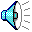 Hodge Podge 2 – 800 points
What is the economic system of the United States?
Return to Jeopardy
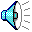 Hodge Podge 2 – 900 points
Serve on a jury 
or 
vote in a federal election
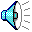 Hodge Podge 2 – 900 points
What are two responsibilities that are only for U.S. citizens?
Return to Jeopardy
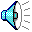 Hodge Podge 2 – 1000 points
Woodrow Wilson
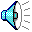 Hodge Podge 2 – 1000 points
Who was president during World War I?
Return to Jeopardy
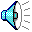 Hodge Podge 3 – 100 points
You can practice any religion or no religion.
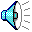 Hodge Podge 3 – 100 points
What is freedom of religion?
Return to Jeopardy
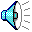 Hodge Podge 3 – 200 points
The United States
or 
The flag
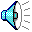 Hodge Podge 3 – 200 points
What do we show loyalty to when we say the Pledge of Allegiance?
Return to Jeopardy
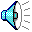 Hodge Podge 3 – 300 points
Maine
New Hampshire
Vermont
New York
Pennsylvania
Ohio
Michigan
Minnesota
North Dakota
Montana
Idaho
Washington
Alaska
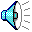 Hodge Podge 3 – 300 points
What are states that border Canada?
Return to Jeopardy
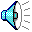 Hodge Podge 3 – 400 points
New Hampshire
Massachusetts
Rhode Island
Georgia
Connecticut
New York
New Jersey
Pennsylvania
Delaware
Maryland
Virginia
North Carolina
South Carolina
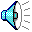 Hodge Podge 3 – 400 points
What are the original 13 colonies?
or
What are the original 13 states?
Return to Jeopardy
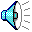 Hodge Podge 3 – 500 points
Freedom of Speech, Religion, Assembly, Press, and Petition the government
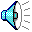 Hodge Podge 3 – 500 points
What is one right or freedom of the First Amendment?
Return to Jeopardy
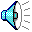 Hodge Podge 3 – 600 points
Japan
Germany
Italy
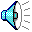 Hodge Podge 3 – 600 points
Who did the United States fight in World War II?
Return to Jeopardy
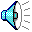 Hodge Podge 3 – 700 points
Speaker of the House
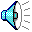 Hodge Podge 3 – 700 points
Who takes over if the President and the Vice President can no longer serve?
or
Who is Mike Johnson?
Return to Jeopardy
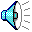 Hodge Podge 3 – 800 points
9
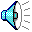 Hodge Podge 3 – 800 points
How many justices are there on the Supreme Court?
Return to Jeopardy
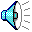 Hodge Podge 3 – 900 points
35 years old
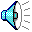 Hodge Podge 3 – 900 points
How old do you have to be to run for president of the United States?
Return to Jeopardy
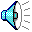 Hodge Podge 3 – 1000 points
Makes the laws
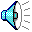 Hodge Podge 3 – 1000 points
What does the Legislative Branch do?
Return to Jeopardy
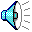